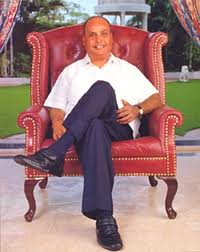 Dhirubhai Ambani
“ Think big, think fast, think ahead. Ideas are no one's monopoly ”
Introduction To Dhirubhai
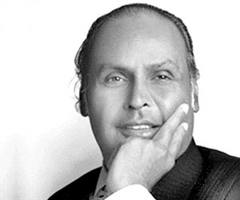 Dhirubhai Ambani alias Dhirajlal Ambani
Born on December 28, 1932 in Chorwad, Gujarat. And Died on 6th July 2002
Father’s name: Hirachand Ambani (A School teacher)
Mother’s name: Jamnaben Ambani (A house Wife)
"Secret of my success was to have ambition and know minds of men"
Life History
“Pursue your goal, even in the face of difficulties. Convert difficulties into opportunities. Keep your morale high, in spite of setbacks. At the end you are bound to succeed."
"I have trusted people and they have put their trust in me. I have encouraged youth, and they have never let me down. I have asked my people to take initiative and to take risks. It has paid me rich dividends. I insist on excellence. This helps us to be leaders. Reliance is built on some of these principles."
I am deaf to the word 'no.'
I consider myself a pathfinder. I have been excavating the jungle and making the road for others to walk. I like to be the first in everything I do.
My fulfilment lies in the satisfaction of every member of the Reliance family, comprising thousands of workers, managers, business associates and over five million shareholders. Being instrumental in creating wealth for over 5 million India families, and bringing prosperity and well being to their life is the best source of satisfaction and joy for me.
Statistics about Reliance
I, as school kid, was a member of the Civil Guard, something like today's NCC. We had to salute our officers who went round in jeeps. So I thought one day I will also ride in a jeep and somebody else will salute me.
Other enterprising skills in Dhirubhai
9 things to learn from Dhirubhai
“Don't give up, courage is my conviction”
Dhirubhaism No 1: Roll up your sleeves and help.
sense of ‘do it yourself’ 
He does not wait for infrastructure to be created to support his operations. He goes out and builds it himself; be it a power plant for his petrochemical enterprise or a canal to bring water from large distances for his cooling plant.
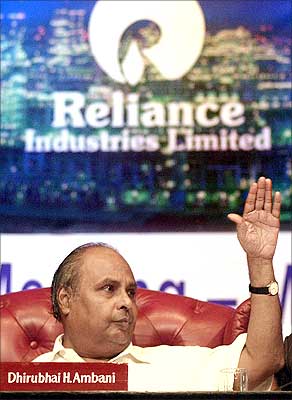 Dhirubhaism No 2: Be a safety net for your team.
There used to be a time when our agency Mudra was the target of some extremely vicious propaganda by our peers, 
knowledge that he knew and cared for what his team was going through, and that he was there for Them if needed him, worked wonders for confidence.
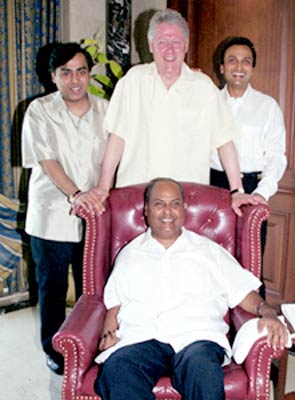 Dhirubhaism No 3: The silent benefactor.
When he helped someone, he never ever breathed a word about it to anyone else 
"Expect the unexpected" just might have been coined for him.
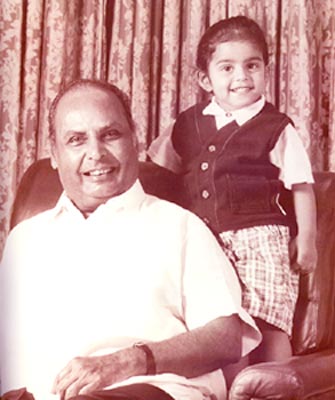 Dhirubhaism No 4: Dream big, but dream with your eyes open.
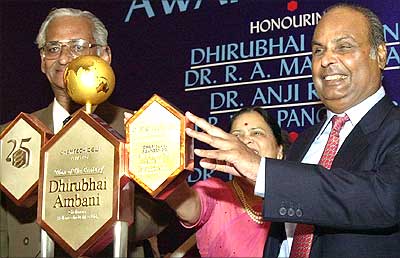 "It's difficult but not impossible!"
Whenever a task seemed too big to be accomplished, he would reply: " No is no answer!" Not only did he dream big, he taught all of us to do so too. 
his favorite phrase "dream with your eyes open"
5. Dhirubhaism: Leave the professional alone!
management techniques of him is different
the simplest strategies are often the hardest to adopt. 
“let professionals do the work”
This technique enforced responsibility among his team
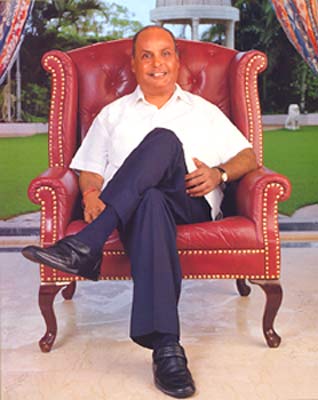 "Produce your best."
6. Dhirubhaism: Change your orbit, constantly!
Dhirubhai's "orbit theory." 
This is no miracle. 
when you change orbits, you will create friction. The good news is that your enemies from your previous orbit will never be able to reach you in your new one. By the time resentment builds up in your new orbit, you should move to the next level. And so on.
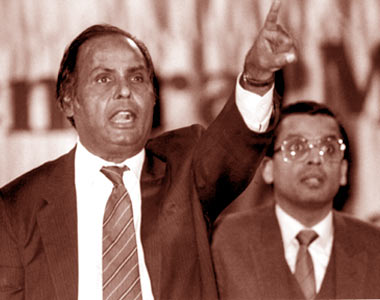 Changing orbits is the key to
 our progress as a nation.
7. The arm-around-the-shoulder leader
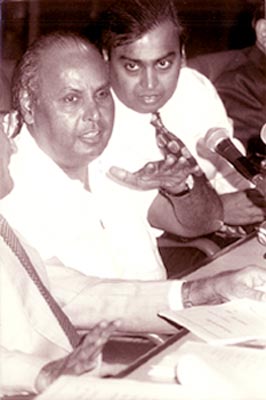 It was Dhirubhai's very own signature style 
Arm around the shoulder -With that one simple gesture, he managed to achieve many things. 
This tendency that he had, to draw people towards him, manifested itself in countless ways.
8. The Dhirubhai theory of Supply creating Demand
He was not an MBA. Nor an economist. But yet he took traditional market theory and stood it on its head. And succeeded. 
when everyone in India would build capacities only after a careful study of market, he went full steam ahead and created giants of manufacturing plants with unbelievable capacities.
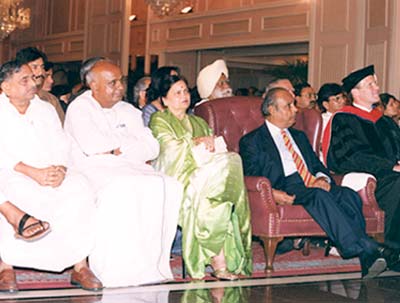 9. Money is not a product by itself, it is a by-product, so don't chase it
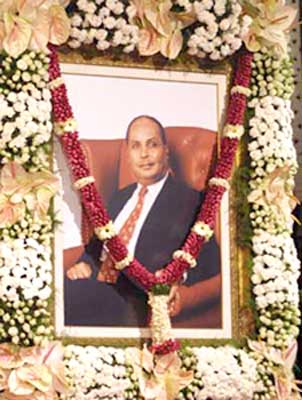 He did not breathe a word about profits, nor about becoming the richest 
A by-product is something that you don't set out to produce. It is the spin off when you create something larger.
Awards Received by him
October 2011 - Awarded posthumously the 'ABLF Global Asian Award' at the Asian Business Leadership Forum Awards
 November 2000 – Conferred "Man Of The Century" award by Chemtech Foundation and Chemical Engineering
World in recognition of his outstanding contribution to the growth and development of the chemical industry in India
 2000, 1998 and 1996 – Featured among "Power 50 - the most powerful people in Asia" by Asia week magazine.
 June 1998 - "Dean's Medal" by The Wharton School, University of Pennsylvania, for setting an outstanding example of leadership. Dhirubhai Ambani has the rare distinction of being the first Indian to get Wharton School Dean's Medal
 August 2001 – Economic Times Awards for Corporate Excellence for Lifetime Achievement.
 Dhirubhai Ambani was named the "Man of 20th Century" by the Federation of Indian Chambers of Commerce and Industry (FICCI).
 A poll conducted by The Times of India in 2000 voted him "Greatest Creator of Wealth In The Centuries".
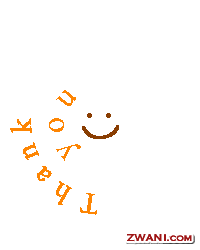